Summary of Medicaid Household Rules
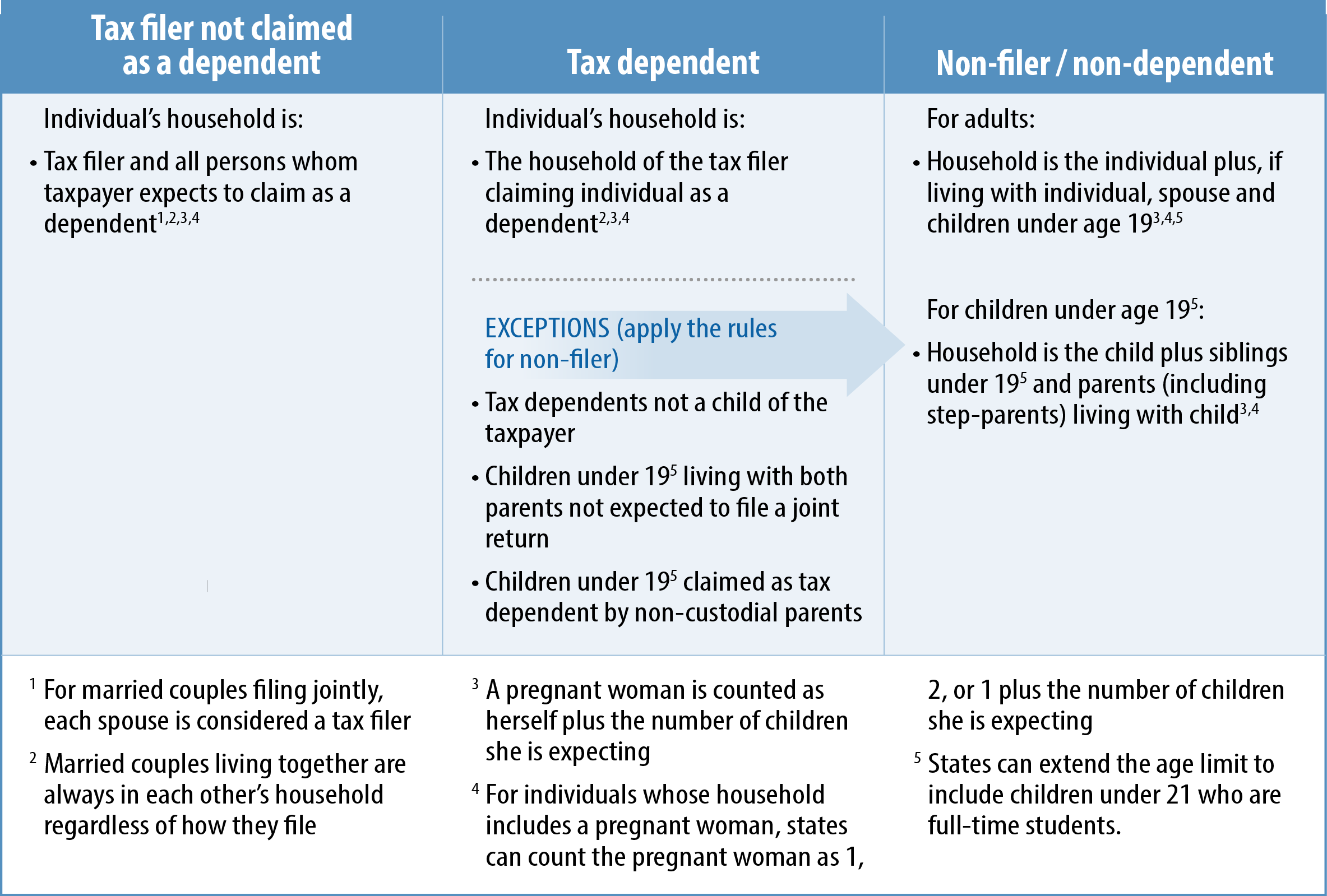